Горючие вещества
Как вы думаете, 
вода – легковоспламеняющаяся жидкость?
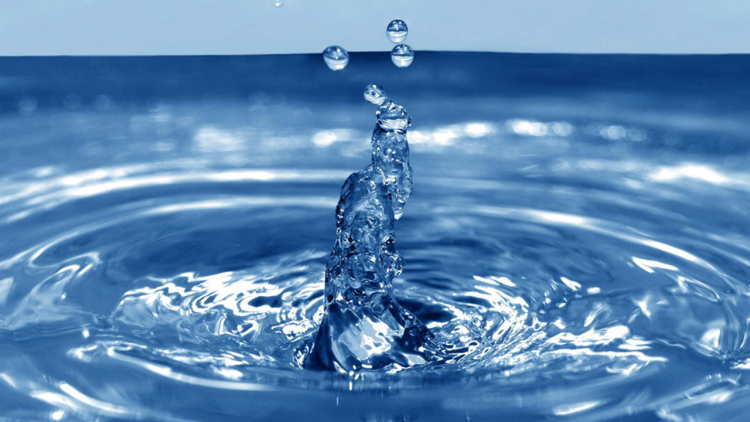 Есть жидкости, которые очень легко загораются!Назовите их
На упаковках с горючими веществами размещён такой знак
Увидев этот условный знак, будь осторожен!

Это вещество не должно находиться рядом с открытым огнём!
Где нельзя хранить огнеопасные вещества?
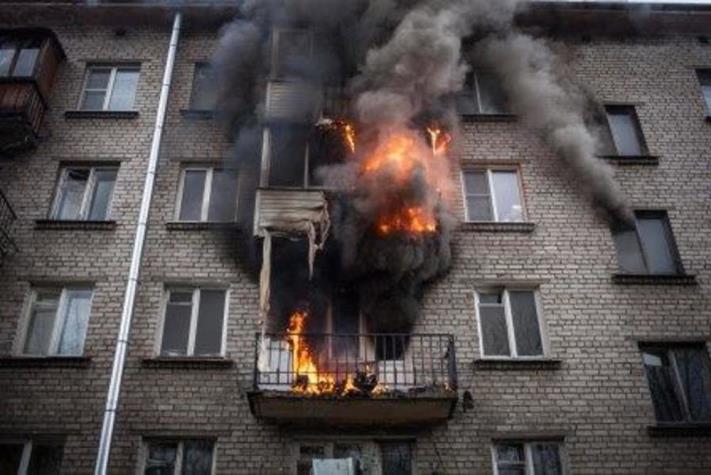 Где нужно хранить горючие вещества?
Поиграем!
Найдите лишнее слово!

Вода, чай, кофе, бензин
Бензин, керосин, нефть, вода
Лак, вода, краска, спирт
Песок, вата, сено, промасленная тряпка
Лёд, нефть, краска, лак
Отгадайте загадки
Он горючий, он летучий,
Для машин необходим,
Но опасным он бывает,
Называется …

Невелик коробок,
А пожар приволок…
Найдите пожароопасные предметы
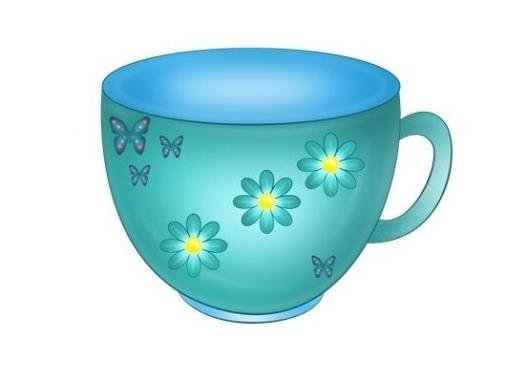 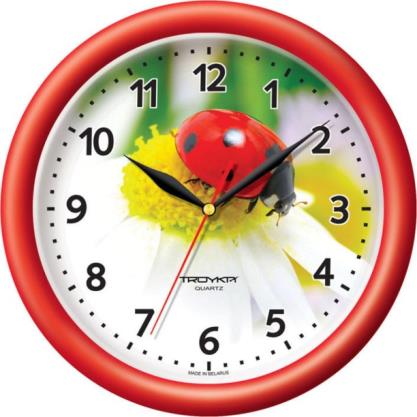 Найдите горючее вещество
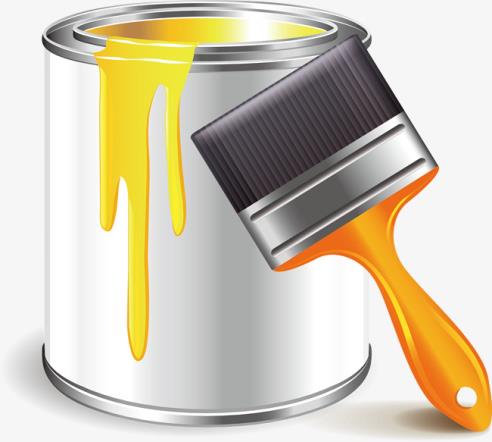 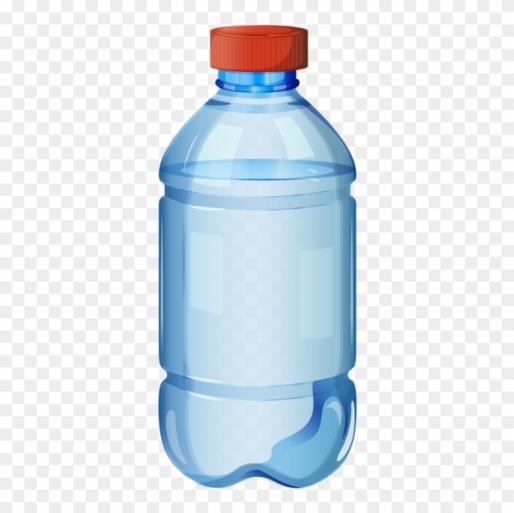 Будьте осторожны с горючими веществами.Соблюдайте правила пожарной безопасности!